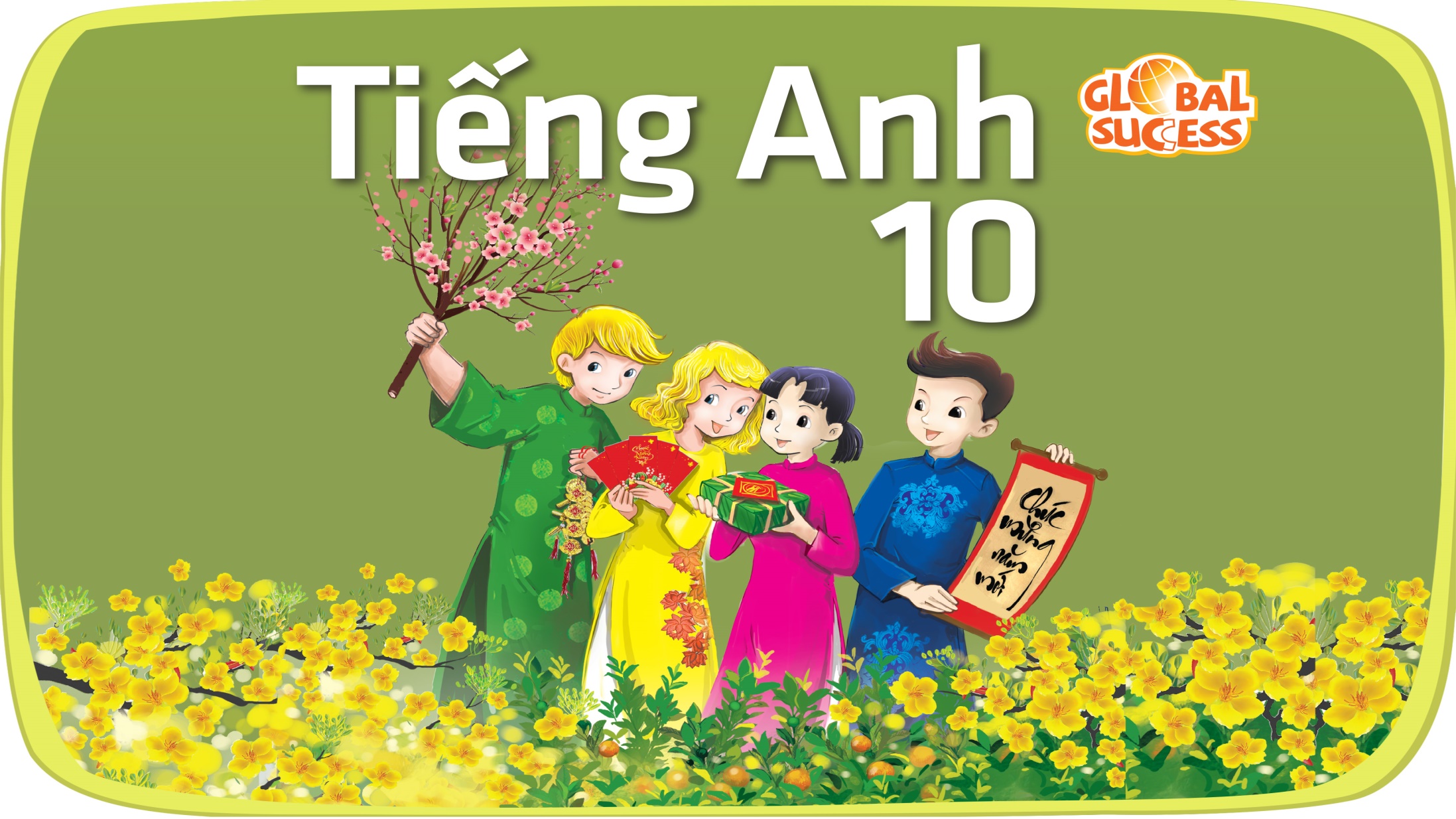 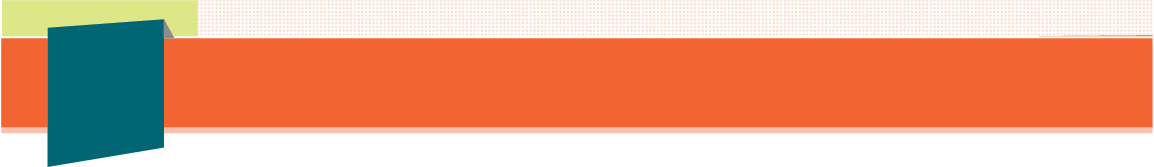 1
Unit
2
FAMILY LIFE
Unit
HUMANS AND THE ENVIRONMENT
LISTENING
LESSON 5
A green event
Unit
1
1
FAMILY LIFE
Family Life
Unit
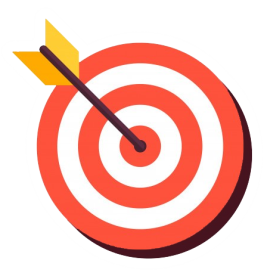 OBJECTIVES
By the end of this lesson, students will be able to:
1. Knowledge
- Listen for specific information in a text about green living;
- Talk about a plan to organise a green event in their area.
2. Core competence
- Be collaborative and supportive in pair work and team work;
- Actively join in class activities;
- Develop presentation skills.
3. Personal qualities
- Be more responsible for the environment and be able to propose plans to solve environmental issues in their residential areas;
- Be ready to make a plan to organize a green event in their area.
LISTENING
LESSON 5
GETTING STARTED
Unit
Game: Taboo
WARM-UP
Vocabulary
Task 1: Look at the picture and answer the questions.
PRE-LISTENING
Task 2: True or False.
Task 3: Listen and complete the table.
WHILE-LISTENING
Task 4: Discussion
POST-LISTENING
Wrap-up
Home work
CONSOLIDATION
LISTENING
LESSON 5
GETTING STARTED
Unit
Game: Taboo
WARM-UP
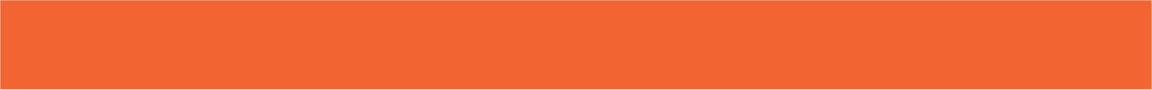 WARM-UP
GAME: TABOO
Rules:
There are 2 teams, each team chooses 5 representatives.
Each group of representatives is given a set of words.
In 2 minutes, the representatives must explain the words for the teams to guess.
Do not use the words in the set and do not use your mother tongue.
The winners are the ones whose team can guess the most words.
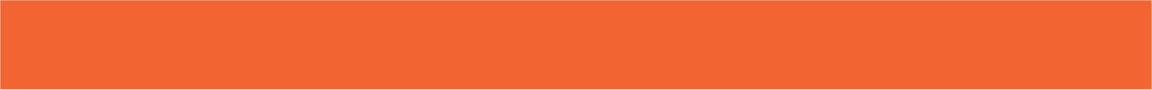 WARM-UP
GAME: TABOO
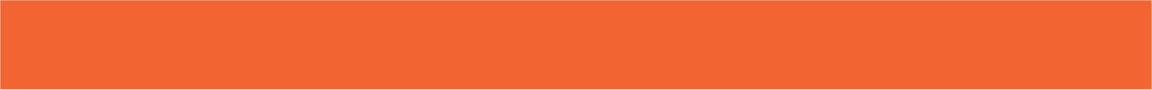 WARM-UP
GAME: TABOO
Set 1: adopt, carbon footprint, litter, method, eco-friendly
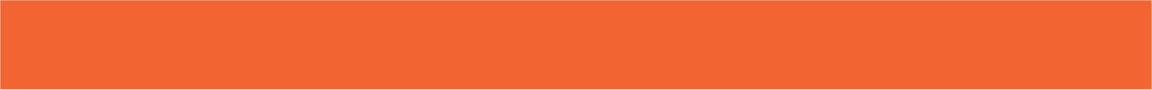 WARM-UP
GAME: TABOO
Set 2: sort, awareness, organic, household appliances, cut down on
LISTENING
LESSON 5
GETTING STARTED
Unit
Game: Taboo
WARM-UP
Vocabulary
Task 1: Look at the picture and answer the questions.
PRE-LISTENING
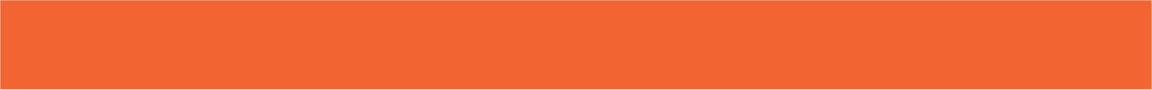 VOCABULARY
schedule (n)
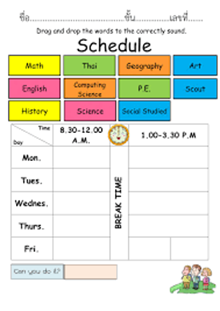 /ˈʃedjuːl/
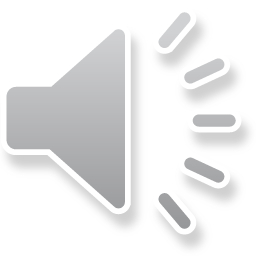 a plan that lists all the work that you have to do and when you must do each thing
E.g. They have a very flexible work schedule.
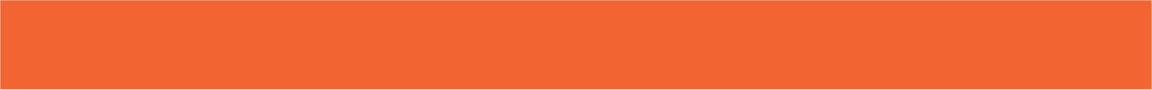 VOCABULARY
specific (adj)
/spəˈsɪfɪk/
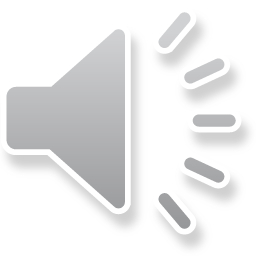 connected with one particular thing only
E.g. The money was collected for a specific purpose.
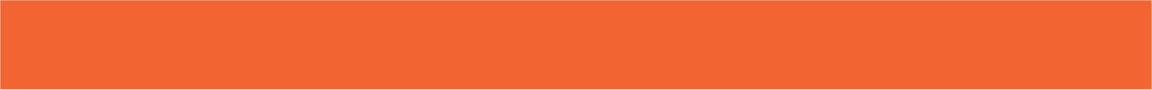 VOCABULARY
donation (n)
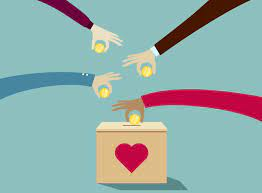 /dəʊˈneɪʃn/
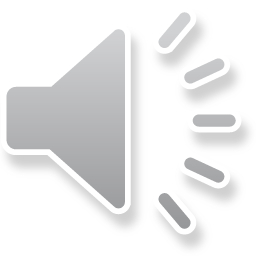 money or goods that are given to help a person or organization, or the act of giving them
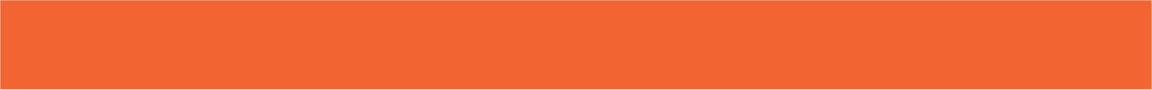 VOCABULARY
delivery (n)
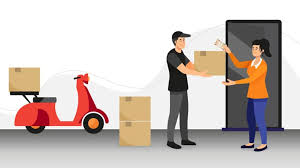 /dɪˈlɪvəri/
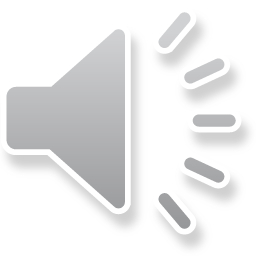 the act of taking goods, letters, parcels, etc. to people's houses or places of work
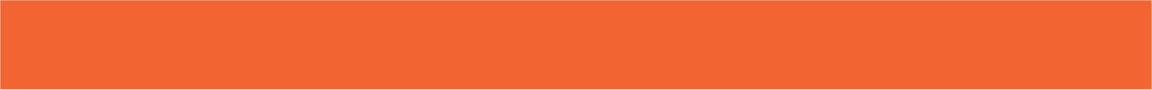 VOCABULARY
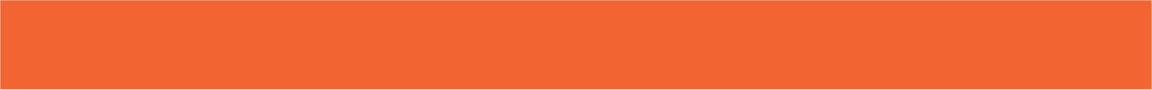 PRE-LISTENING
1
Work in pairs. Look at the picture and answer the questions.
What are they doing? Why?
Are the students wearing school uniforms? 
Are they at school? 
What day of the week do you think it is? 
Do you think this is an organised event? 
What kind of event is it?
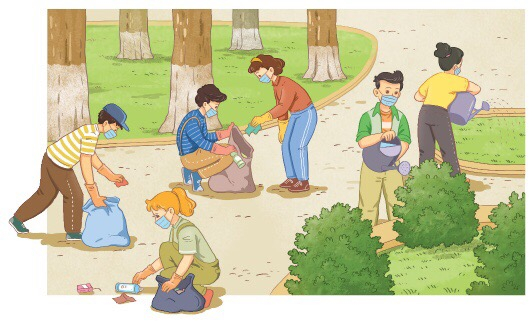 LISTENING
LESSON 5
GETTING STARTED
Unit
Game: Taboo
WARM-UP
Vocabulary
Task 1: Look at the picture and answer the questions.
PRE-LISTENING
Task 2: True or False.
Task 3: Listen and complete the table.
WHILE-LISTENING
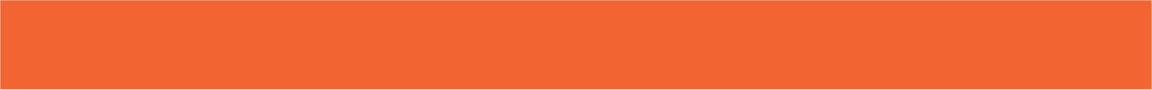 WHILE-LISTENING
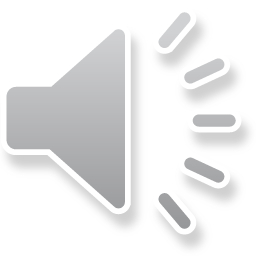 2
True or False.
✔
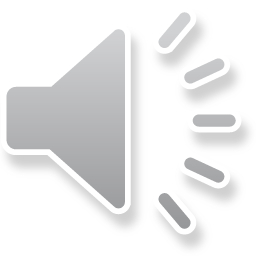 ✔
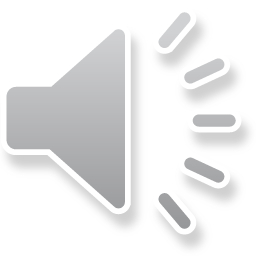 park
✔
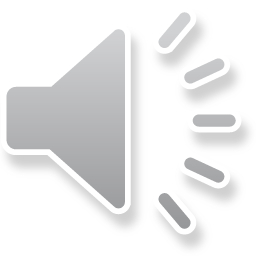 ✔
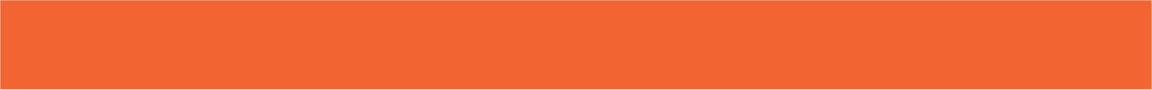 WHILE-LISTENING
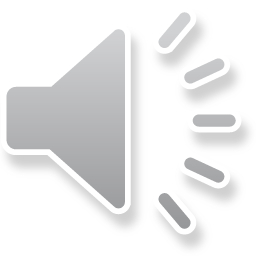 3
ONE
Listen and complete the table with ONE word from the recording.
park
plastic
Sort
Post
suggestions
LISTENING
LESSON 5
GETTING STARTED
Unit
Game: Taboo
WARM-UP
Vocabulary
Task 1: Look at the picture and answer the questions.
PRE-LISTENING
Task 2: True or False.
Task 3: Listen and complete the table.
WHILE-LISTENING
Task 4: Discussion
POST-LISTENING
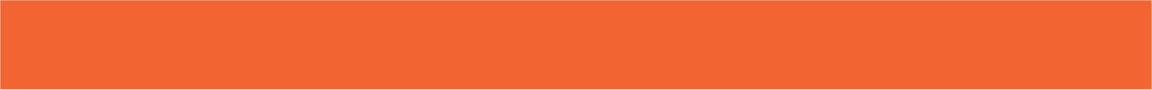 POST-LISTENING
4
Work in groups. Discuss the following question.
If you have to organise a green event in your area, what will you do?
Have you ever taken part in an environmental activity or event? 
How many times have you participated in such activities or events? 
What did you do there? 
How did you feel?
LISTENING
LESSON 5
GETTING STARTED
Unit
Game: Taboo
WARM-UP
Vocabulary
Task 1: Look at the picture and answer the questions.
PRE-LISTENING
Task 2: True or False.
Task 3: Listen and complete the table.
WHILE-LISTENING
Task 4: Discussion
POST-LISTENING
Wrap-up
Home work
CONSOLIDATION
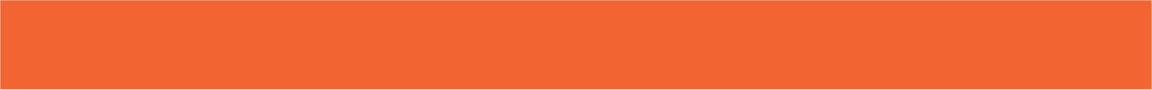 CONSOLIDATION
1
Wrap-up
Listen for specific information in a text about green living
Talk about a plan to organise a green event in their area
2
Homework
Do exercises in the workbook
Prepare for Writing lesson
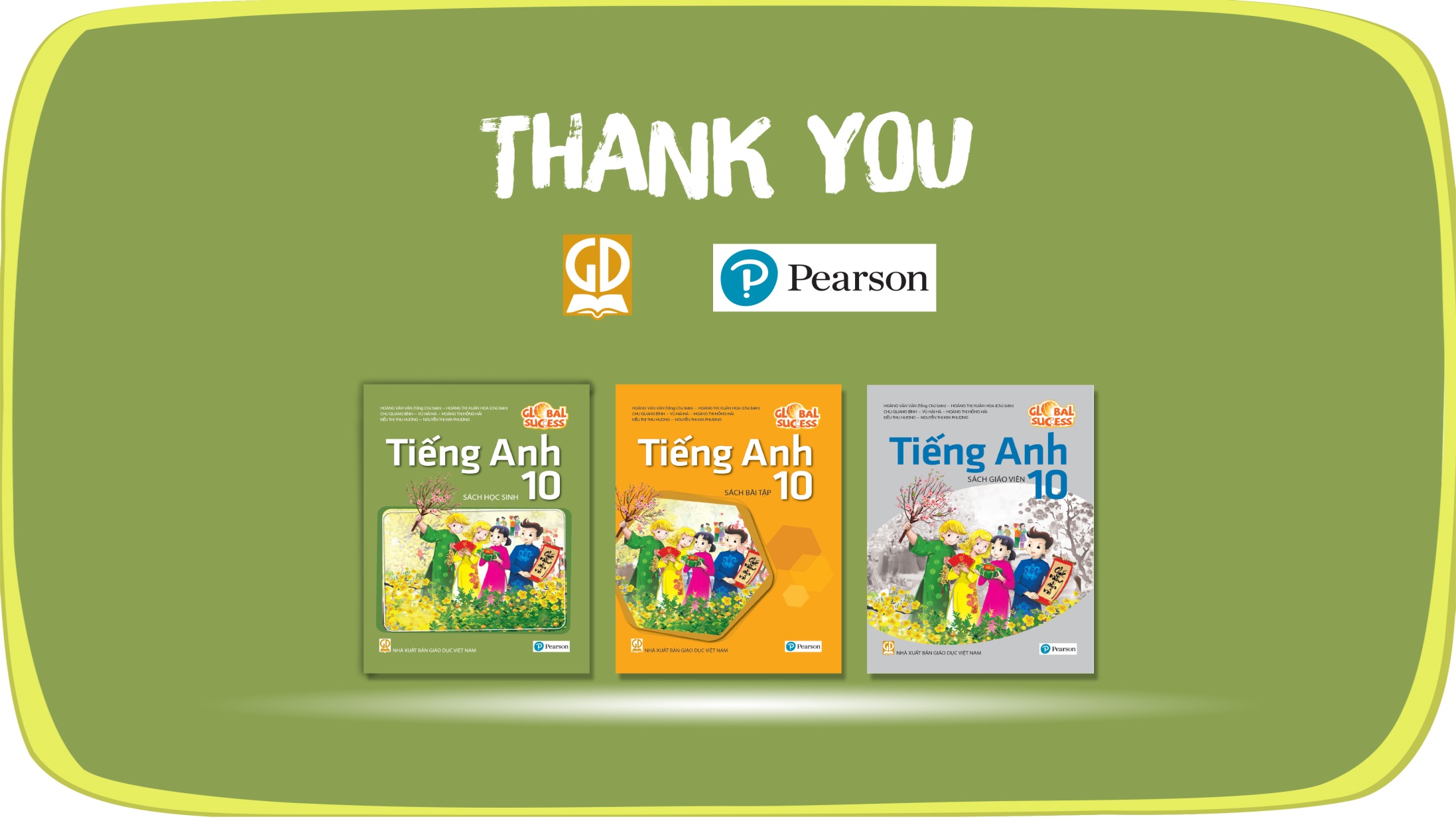 Website: hoclieu.vn
Fanpage: facebook.com/www.tienganhglobalsuccess.vn